PERENCANAAN KREDIT
A.Faktor2 Perencanaan Kredit
B.Planning Assumption
C.Objektif dari perkreditan
D.Resiko Perkreditan
E. Pendekatan dalam Perencanaan Kredit
A.Faktor2 Perencanaan Kredit
Kegiatan Ekonomi secara makro
-Pasar Modal yg dpt menampung kredit (dana) yg ditawarkan
Kemampuan Organisasi dan Manajemen bank
-Kemampuan Bank dalam memperoleh sumber-sumber dana yang rasionil
Situasi Politik Suatu Negara
Peraturan-peraturan yang berlaku
Berbagai macam substitusi dari sumber dana yang dipasarkan di masyarakat
- Mekanisme dan srana pemasaran dana yang ada di masyarakat
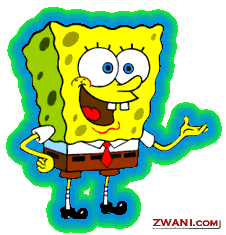 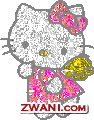 B.Planning Asumption
Pola permintaan dana dari masyarakat usaha utk  tahun yang akan datang naik x%
Tk Suku bunga rata2 akan cenderung konstan
Adanya perkembangan perekonomian yg smakin cerah
 Tk suku bunga deposito & tabungan diharapkan akan turun y%
 dll
C. Obyektif dari Perkreditan
Apakah utk mengejar keuntungan yg setinggi2nya
Apakah utk penetrasi pasar
Apakah utk mengembangkan bisnis Bank yang lain
Apakah utk memasrkan dana yang idle
Apakah  utk memajukan perekonomian negara
- Dll
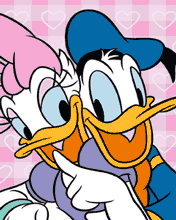 D.Resiko Perkreditan
a. Resiko Sifat usaha
b. Resiko Geografis
c. Resiko Politik
d. Resiko Uncertainty
e. Resiko Inflasi
f.  Resiko Persaingan
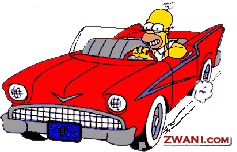 Untuk mengukur rsiko kegagalan pemberian kredit, Rumus yang digunakan antara lain ;

Credit Risk Ratio =  Bad Debts / Total Loan
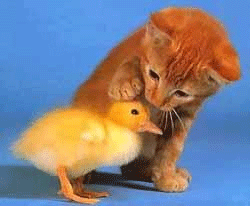 E. Pendekatan dalam Perencanaan Kredit
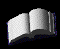 Pendekatan Berdasarkan Sumber dana yg dpt dikumpulkan
Pendekatan berdasarkan kemampuan pasar menyerap penawaran dana dlm bentuk kredit
Pendekatan berdasarkan Anggaran Bank
Pendktan berddasrkan ketentuan Moneter yg telah ditetapkan oleh penguasa moneter
a. Pendekatan berdasrkan Sumber dana  yang tersedia
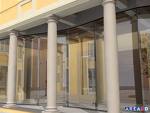 Masalah yg harus diperhatikan :
Brp vol.dana yang dpt dikumpulkan
Brp Vol dana yg dpt dipinjamkan
Bgmana jenis biaya yg tersedia
Darimana sumber2 dana tsb
Brp biayanya
Brp Spread yg dapat diperoleh
SUMBER  DANA
EKSTERN
INTERN
PEMILIK
HUTANG
CADANGAN
INTENSIF
Donasi pemilik, saham  biasa, saham preferan, dan lain-lain
- Giro
- Deposito
- Travelers Cheks
-Tabanas
 Taska
Giro Bank lain
Setoran jaminan
Cadangan Umum,
Cadanagan khusus
- Cadanagn Debitur
- Laba yang di tahan
Penjualan Fixed asset yg tdk terpakai
- Likuidasi barang  jaminan kredit maut
- Penagihan debitur debius
- Likuiditas BI
B. Perncanaan kredit melalui pendekatan pasar
Corak pemasaran (market profile)dari pasar dana (kredit)
Corak persaingan (Competition Profile)
Corak nasabah (Customer Profile)
Corak Produk (Product Profile)
Setelah melihat corak maka dibuat analisis SWOT (Strenght, Weakness,Opportunity dan Treath) dari analisis SWOT barulah dapat menentukan sasaran pemasaran (market Objectives0
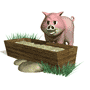